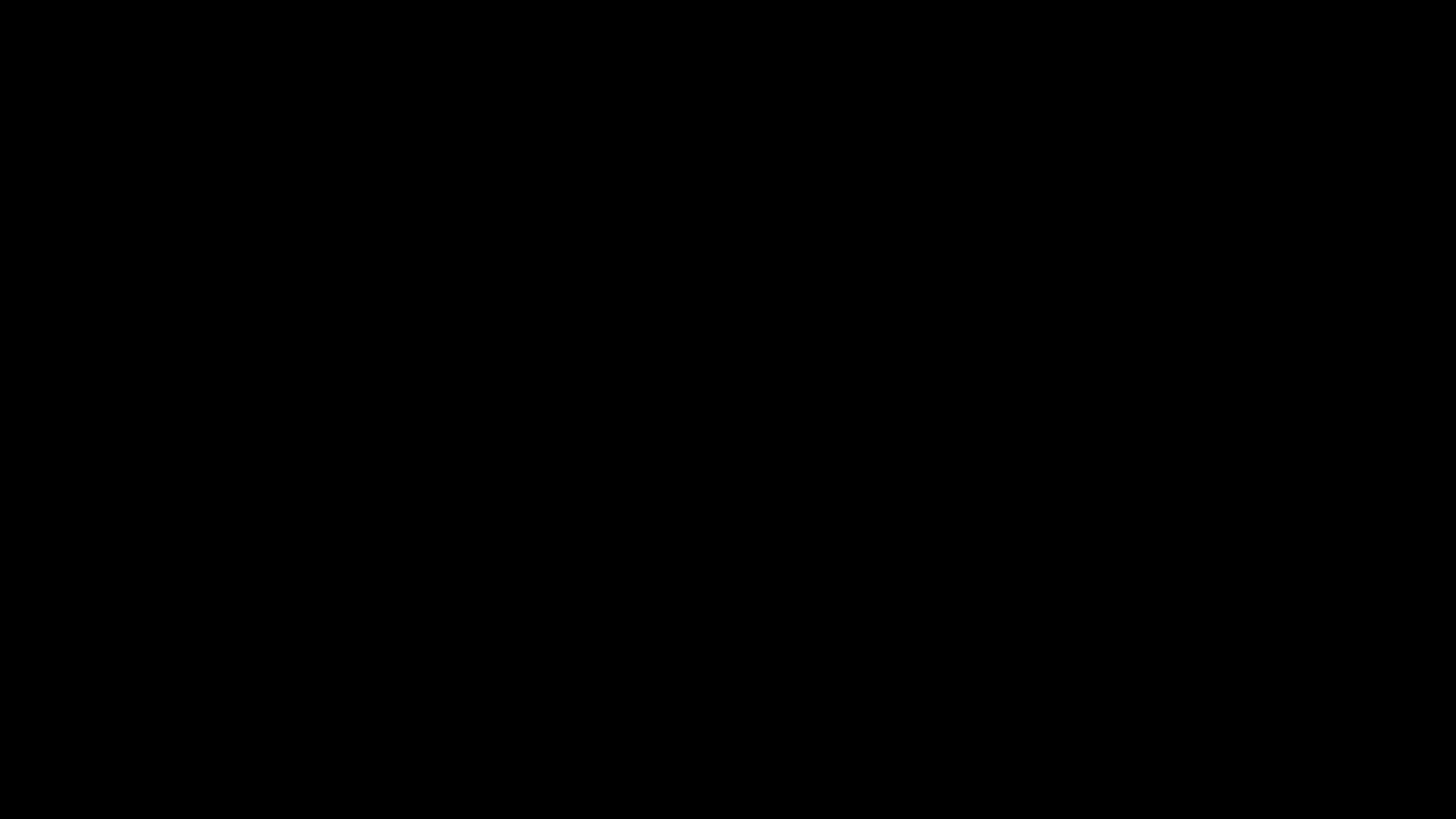 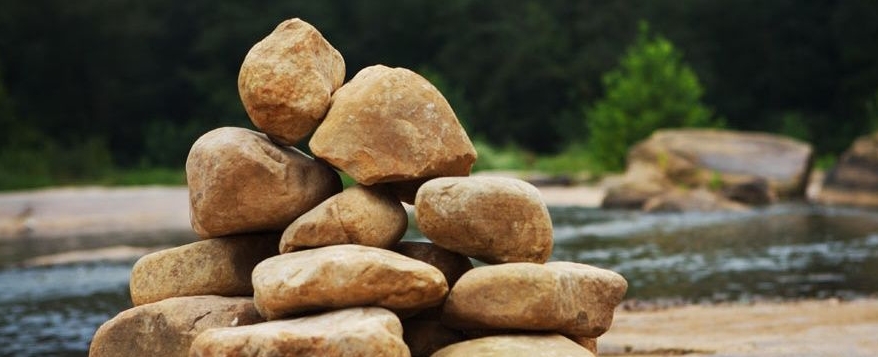 What Do These Stones Mean?
Joshua 4:19-24
They Meant That:

God is a God of Providence
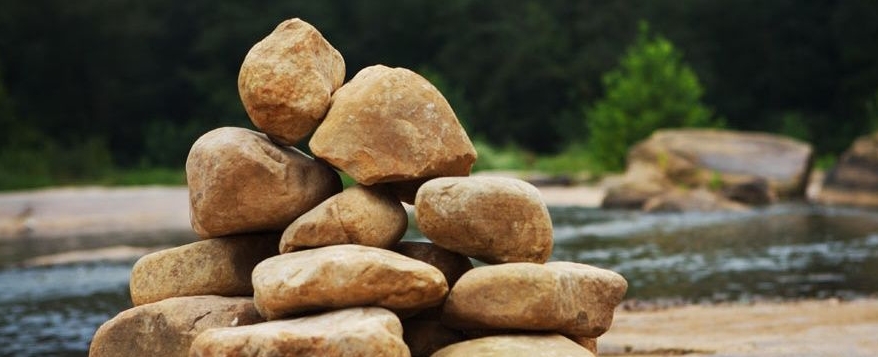 What Do These Stones Mean?
Joshua 4:19-24
They Meant That:

God is a God of Providence

Each Generation MUST be Taught
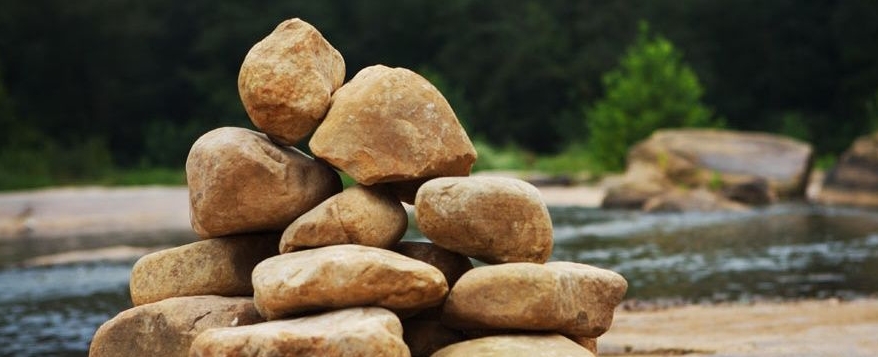 What Do These Stones Mean?
Joshua 4:19-24
Joshua 4:24 - 

“So that all the peoples of the earth may know that the hand of the Lord is Mighty, that you may fear the Lord your God forever.”
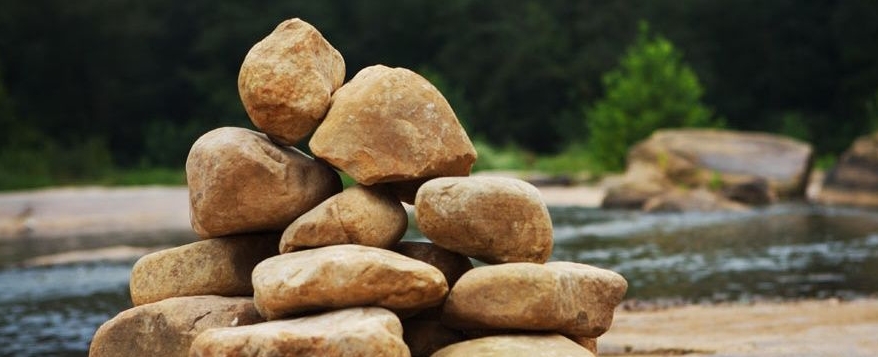 What Do These Stones Mean?
Joshua 4:19-24
Deuteronomy 6:7 - 

“You shall teach them diligently to your children, and shall talk of them when you sit in your house, and when you walk by the way, and when you lie down, and when you rise.”
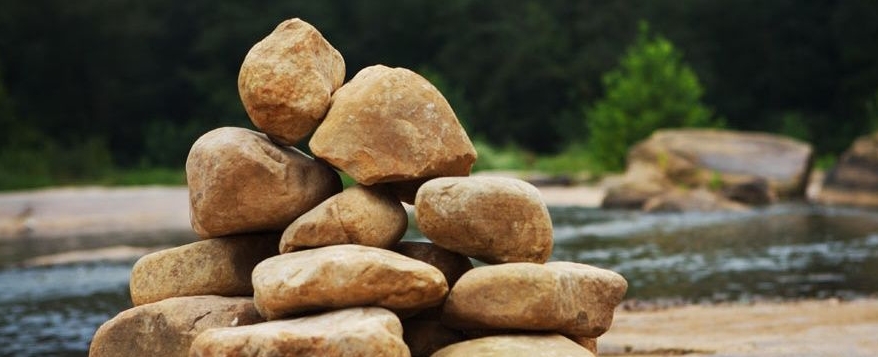 What Do These Stones Mean?
Joshua 4:19-24
They Meant That:

God is a God of Providence

Each Generation MUST be Taught

Conviction vs. Convenience
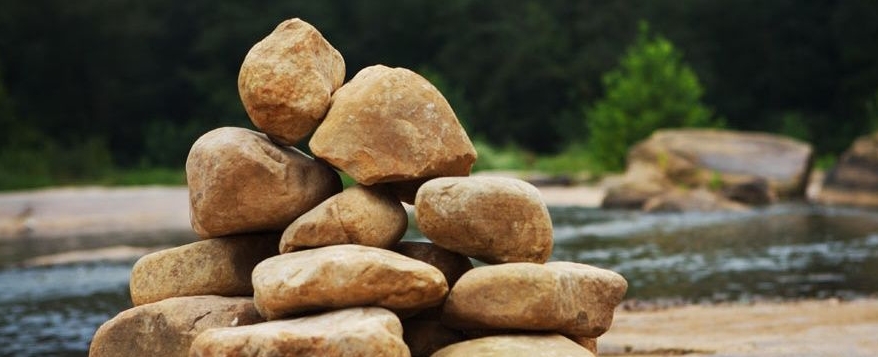 What Do These Stones Mean?
Joshua 4:19-24
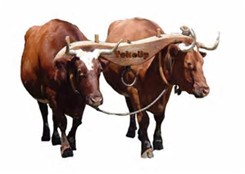 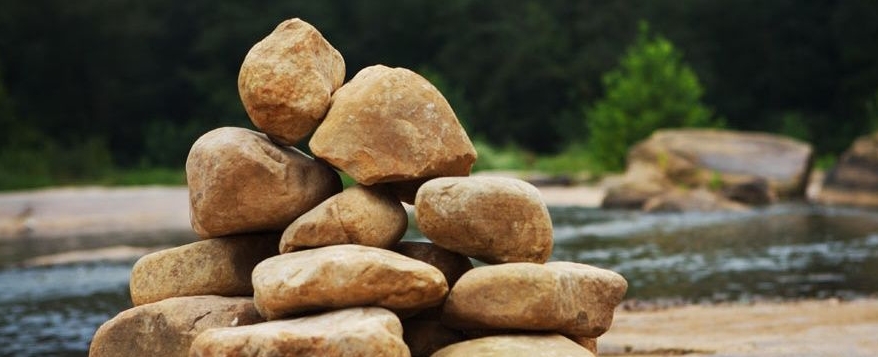 What Do These Stones Mean?
Joshua 4:19-24
Hebrews 3:12 - 

“Take Care, brothers, lest there be in any of you an evil, unbelieving heart, leading you to fall away from the living God.”
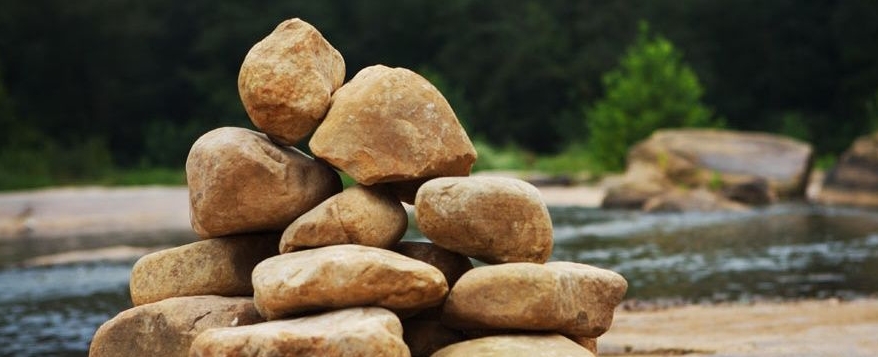 What Do These Stones Mean?
Joshua 4:19-24
They Meant That:

God is a God of Providence

Each Generation MUST be Taught

Conviction vs. Convenience

They Have a Future
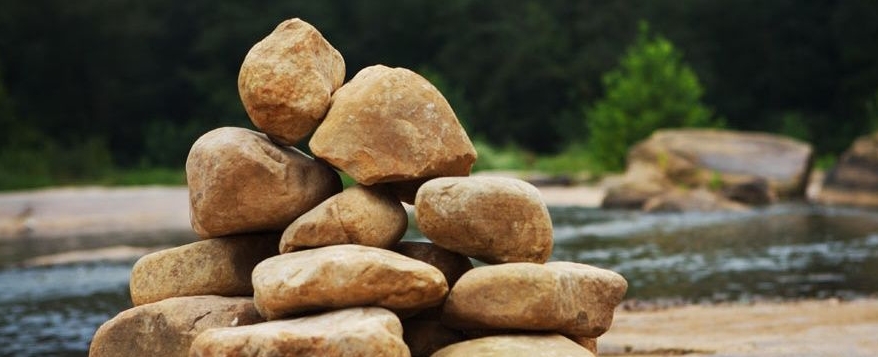 What Do These Stones Mean?
Joshua 4:19-24
Joshua 4:21 - 

And he said to the people of Israel, “When your children ask their fathers in times to come, What do these stones mean?”
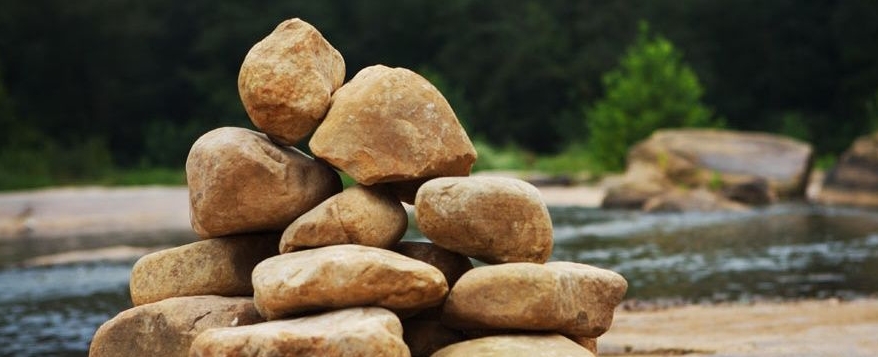 What Do These Stones Mean?
Joshua 4:19-24
What does this _______ mean?:

Bible

Baptism

Christian Life

Memorial – Lord’s Supper
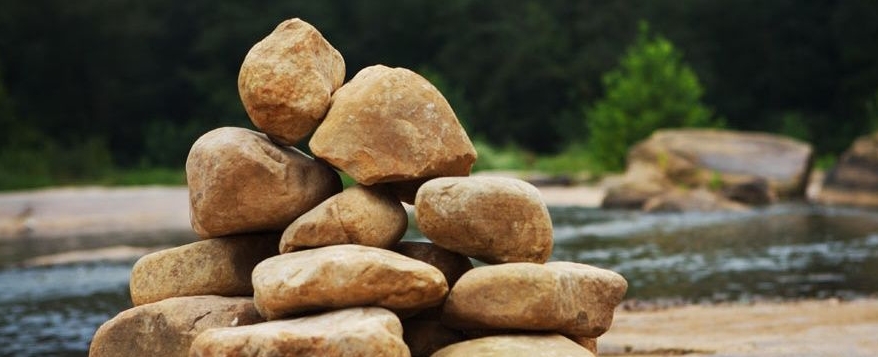 What Do These Stones Mean?
Joshua 4:19-24
They Meant That:

God is a God of Providence

Each Generation MUST be Taught

Conviction vs. Convenience

They Have a Future
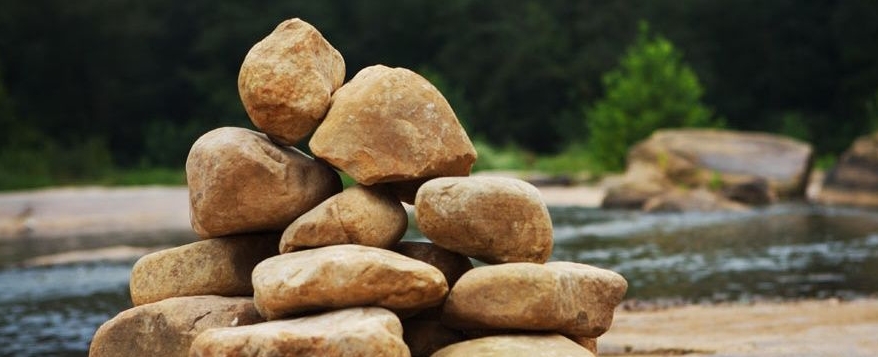 What Do These Stones Mean?
Joshua 4:19-24
Isaiah 59:1-2 - 

“Behold, the Lord’s hand is not shortened, that it cannot save, or his ear dull, that it cannot hear; but your iniquities have made a separation between you and your God, and your sins have hidden his face from you so that he does not hear.”
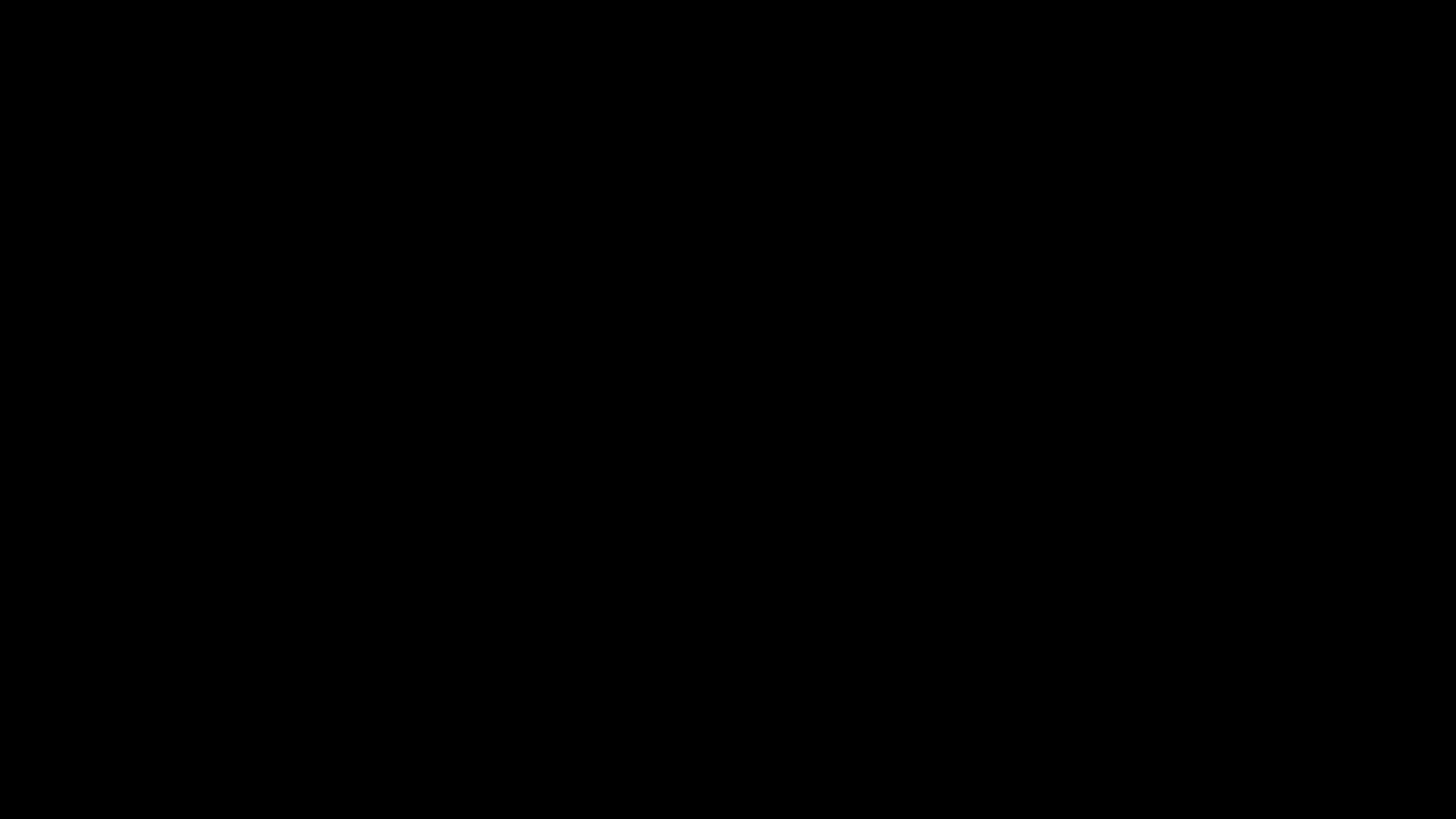